Mendive MS BandLesson Plan
Q2 – Week 7
2 Weeks to Concert
Beginning BandQ2 W7 – November 29-Dec 3rd, 2021
Tasks of the week
Playing Test 12/3
1 2 3 4 5 in half notes
1 2 3 4 5 4 3 2 1 in half notes
1 2 3 4 5 4 3 2 1 7 1 in half notes
Perc – Free Rebound/Down Stroke/Tap Stroke/Up Stroke (Setting up Paradiddle)
Accent on Achievement #17, 18, 19, 23, 25
Page 11 – Holiday Sampler
Concert Prep
None – Concert Prep
Concert – 12/15
5:45pm Call Time
6:30pm Start Time
All Black Shoes, Socks, Pants
Intermediate BandQ2 W5 –November 8-12, 2021
Tasks of the week
Playing Test 11/12
Mouthpiece Whole Note
Mouthpiece Tongue 4
Percussion – Free Rebound Stroke, Down Stroke, Tap Stroke, Up Stroke (Begin Paradiddle)
Warm-up in Half Notes
123454321 7 1
Accent on Achievement
#37, 38, 40, 41, 42
New Note, 6 (G Concert)
Music – Centurion, Jingle Bells, Up On the Housetop
Centurion Measures 29-end
Playing Test 11/
TBA
Advanced BandQ2 W5 –November 8-12, 2021
Tasks of the week
Playing 11/12
Percussion – Free Rebound Stroke/Down Stroke/Tap Stroke/Up Stroke/Paradiddle
First 6 Notes
Bb, C, D, Eb, F, and low A Concert
Warm-Up in Half Notes/Quarter Notes
Accent on Achievement
#51, 52, 56, 57
Music – Suncatcher, Holiday Music
Suncatcher Measures 23-end
Playing Test 11/
Up on the Housetop
Mendive MS BandLesson Plan
Q2 – Week 5
5 Weeks to Concert
Beginning BandQ2 W5 – November 8-12, 2021
Tasks of the week
Playing Test 11/12
Mouthpiece Whole Note
Mouthpiece Tongue 4
1 2 3 4 5 in half notes
Perc – Free Rebound/Down Stroke/Tap Stroke/Up Stroke (Setting up Paradiddle)
Accent on Achievement #17, 18, 19, 23, 25
Accent on Achievement #23
Playing Test 11/12
Accent on Achievement - #25
Intermediate BandQ2 W5 –November 8-12, 2021
Tasks of the week
Playing Test 11/12
Mouthpiece Whole Note
Mouthpiece Tongue 4
Percussion – Free Rebound Stroke, Down Stroke, Tap Stroke, Up Stroke (Begin Paradiddle)
Warm-up in Half Notes
123454321 7 1
Accent on Achievement
#37, 38, 40, 41, 42
New Note, 6 (G Concert)
Music – Centurion, Jingle Bells, Up On the Housetop
Centurion Measures 29-end
Playing Test 11/
TBA
Advanced BandQ2 W5 –November 8-12, 2021
Tasks of the week
Playing 11/12
Percussion – Free Rebound Stroke/Down Stroke/Tap Stroke/Up Stroke/Paradiddle
First 6 Notes
Bb, C, D, Eb, F, and low A Concert
Warm-Up in Half Notes/Quarter Notes
Accent on Achievement
#51, 52, 56, 57
Music – Suncatcher, Holiday Music
Suncatcher Measures 23-end
Playing Test 11/
Up on the Housetop
Mendive MS BandLesson Plan
Q2 – Week 4
6 Weeks to Concert
Beginning BandQ1 W9 – November 1-5, 2021
Tasks of the week
Playing Test 11/4-5
Mouthpiece Whole Note
Mouthpiece Tongue 4
1 2 3 4 5 in half notes
Perc – Free Rebound/Down Stroke/Tap Stroke/Up Stroke (Setting up Paradiddle)
Accent on Achievement #17, 18, 19, 23, 25
Accent on Achievement #19
Playing Test 11/12
Accent on Achievement - #23
Intermediate BandQ1 W9 –November 1-5, 2021
Tasks of the week
Playing Test 10/28
Mouthpiece Whole Note
Mouthpiece Tongue 4
Percussion – Free Rebound Stroke, Down Stroke, Tap Stroke, Up Stroke (Begin Paradiddle)
Warm-up in Half Notes
123454321 7 1
Accent on Achievement
#37, 38, 40, 41, 42
New Note, 6 (G Concert)
Music – Centurion, Jingle Bells, Up On the Housetop
Centurion Measures 1-29
Playing Test 11/
Centurion Measure 29-end
Advanced BandQ1 W9 –October 25-28, 2021
Tasks of the week
Playing 10/28
Percussion – Free Rebound Stroke/Down Stroke/Tap Stroke/Up Stroke/Paradiddle
First 6 Notes
Bb, C, D, Eb, F, and low A Concert
Warm-Up in Half Notes/Quarter Notes
Accent on Achievement
#51, 52, 56, 57
Music – Suncatcher, Holiday Music
Suncatcher Measures 1-23
Playing Test 11/
Suncatcher Measures 23-end
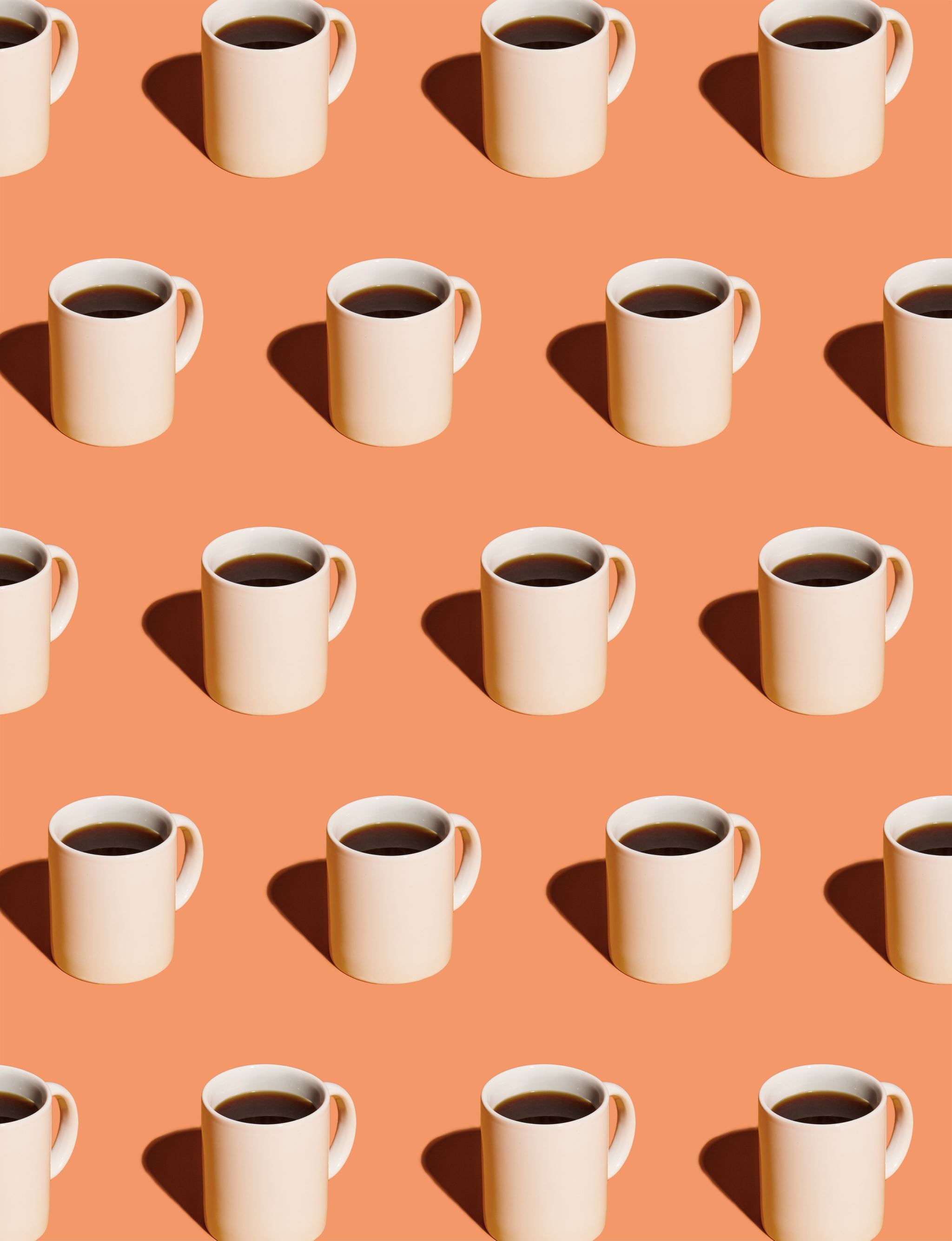 Mendive MS BandLesson Plan
Q2 – Week 3
Spooky Week
Beginning BandQ1 W9 – October 25-28, 2021
Tasks of the week
Playing Test 10/28
Mouthpiece Whole Note
Mouthpiece Tongue 4
1 2 3 4 5 in half notes
Perc – Free Rebound/Down Stroke/Tap Stroke/Up Stroke (Setting up Paradiddle)
Accent on Achievement #17, 18, 19
1, 2, 3, 4, 5 in half notes
Playing Test 11
Accent on Achievement - #19
Intermediate BandQ1 W9 –October 25-28, 2021
Tasks of the week
Playing Test 10/28
Mouthpiece Whole Note
Mouthpiece Tongue 4
Percussion – Free Rebound Stroke, Down Stroke, Tap Stroke, Up Stroke (Begin Paradiddle)
Warm-up in Half Notes
123454321 7 1
Accent on Achievement
#37, 38, 40, 41, 42
New Note, 6 (G Concert)
Music – Centurion, Jingle Bells, Up On the Housetop
Accent on Achievement
#40
Playing Test 11/
Accent on Achievement - #TBD
Advanced BandQ1 W9 –October 25-28, 2021
Tasks of the week
Playing 10/28
Percussion – Free Rebound Stroke/Down Stroke/Tap Stroke/Up Stroke/Paradiddle
First 6 Notes
Bb, C, D, Eb, F, and low A Concert
Warm-Up in Half Notes/Quarter Notes
Accent on Achievement
#51, 52, 56, 57
Music – Suncatcher, Holiday Music
Accent on Achievement: one of the following
# 51, 52, 56, or 57
Playing Test 11/
Accent on Achievement - #60, 61, 62, or 64
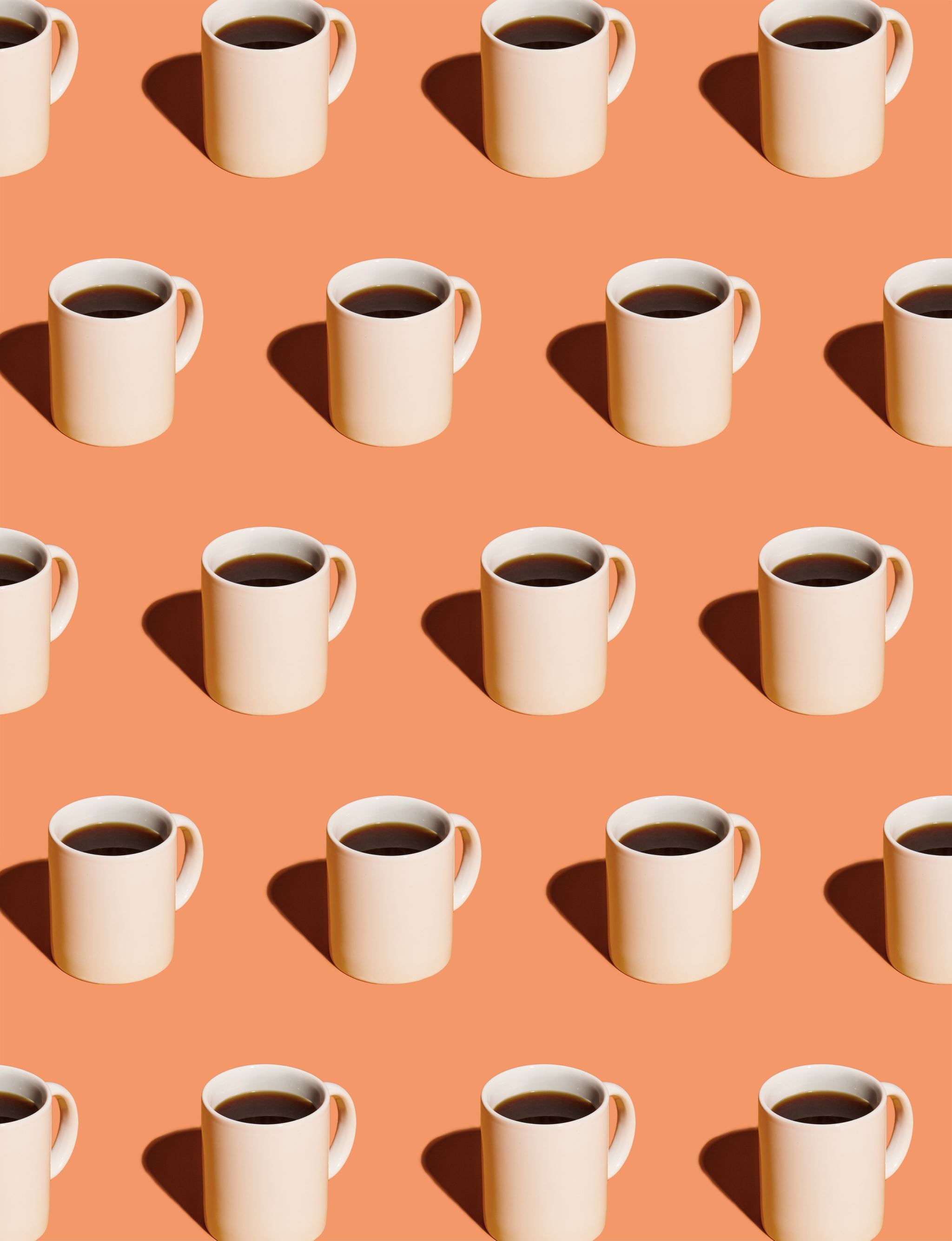 Mendive MS BandLesson Plan
Q2 – Week 1
Beginning of 2nd Quarter
Beginning BandQ1 W9 – October 18-22, 2021
Tasks of the week
Playing Test 10/21-22
Mouthpiece Whole Note
Mouthpiece Tongue 4
D Concert
Eb Concert
F Concert
Perc – Free Rebound/Down Stroke/Tap Stroke/Up Stroke (Setting up Paradiddle)
1 2 3 4 5 In half notes
Accent on Achievement #15, 17, 18, 19
1, 2, 3, 4, 5 in half notes
Playing Test 10/28
Accent on Achievement - #17
Intermediate BandQ1 W9 –October 18-22, 2021
Tasks of the week
Playing Test 10/21-22
Mouthpiece Whole Note
Mouthpiece Tongue 4
Percussion – Free Rebound Stroke, Down Stroke, Tap Stroke, Up Stroke (Begin Paradiddle)
Warm-up in Half Notes
123454321 7 1
Accent on Achievement
#32, 33, 34,
#37, 38, 40, 41, 42
New Note, 6 (G Concert)
Music - Centurion
Accent on Achievement
#34
Playing Test 10/28
Accent on Achievement - #40
Advanced BandQ1 W9 –October 18-22, 2021
Tasks of the week
Playing 10/21-22
Percussion – Free Rebound Stroke/Down Stroke/Tap Stroke/Up Stroke/Paradiddle
First 6 Notes
Bb, C, D, Eb, F, and low A Concert
Warm-Up in Half Notes/Quarter Notes
Accent on Achievement
#51, 52, 56, 57
Music - Suncatcher
Accent on Achievement: one of the following
# 51, 52, 56, or 57
Playing Test 10/28
Accent on Achievement - #60, 61, 62, or 64
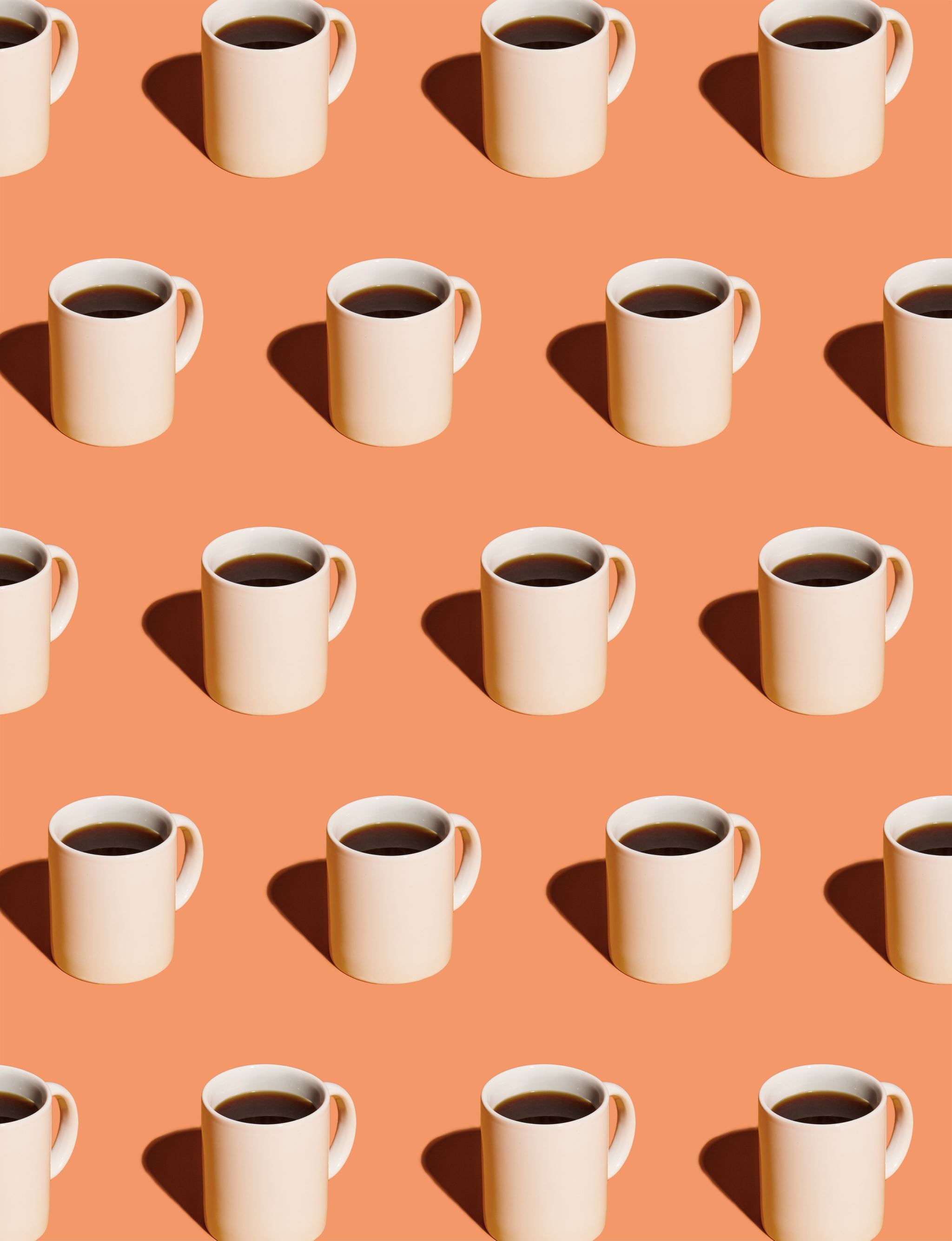 Mendive MS BandLesson Plan
Q1 – Week 9
End of 1st Quarter
Beginning BandQ1 W9 – October 11-15, 2021
Tasks of the week
Playing Test 9/31-10/1
Mouthpiece Whole Note
Mouthpiece Tongue 4
D Concert
Eb Concert
F Concert
Perc – Free Rebound/Down Stroke/Tap Stroke/Up Stroke (Setting up Paradiddle)
Accent on Achievement #1, 2, 3, 4, 5, 6, 8, 9, 10, 11, 12
Accent on Achievement - #8-13 TBD
Playing Test 10/7-8
Accent on Achievement - #8-13 TBD
Intermediate BandQ1 W9 –October 11-15, 2021
Tasks of the week
Playing Test 9/31-10/1
Mouthpiece Whole Note
Mouthpiece Tongue 4
Percussion – Free Rebound Stroke, Down Stroke, Tap Stroke, Up Stroke (Begin Paradiddle)
First 6 Notes
Bb, C, D, Eb, F and low A Concert
Accent on Achievement
#18, 19, 22, 23, 24, 25
Accent on Achievement
Either #TBD
Playing Test 10/8
Accent on Achievement - #TBD
Advanced BandQ1 W9 –October 11-15, 2021
Tasks of the week
Playing Test 9/31-10/1
Percussion – Free Rebound Stroke/Down Stroke/Tap Stroke/Up Stroke/Paradiddle
First 6 Notes
Bb, C, D, Eb, F, and low A Concert
Warm-Up in Half Notes/Quarter Notes
Accent on Achievement
#40 - TBD
Music - Suncatcher
Accent on Achievement: one of the following
# 38, 40, 41
Playing Test 10/8
Accent on Achievement - #TBD
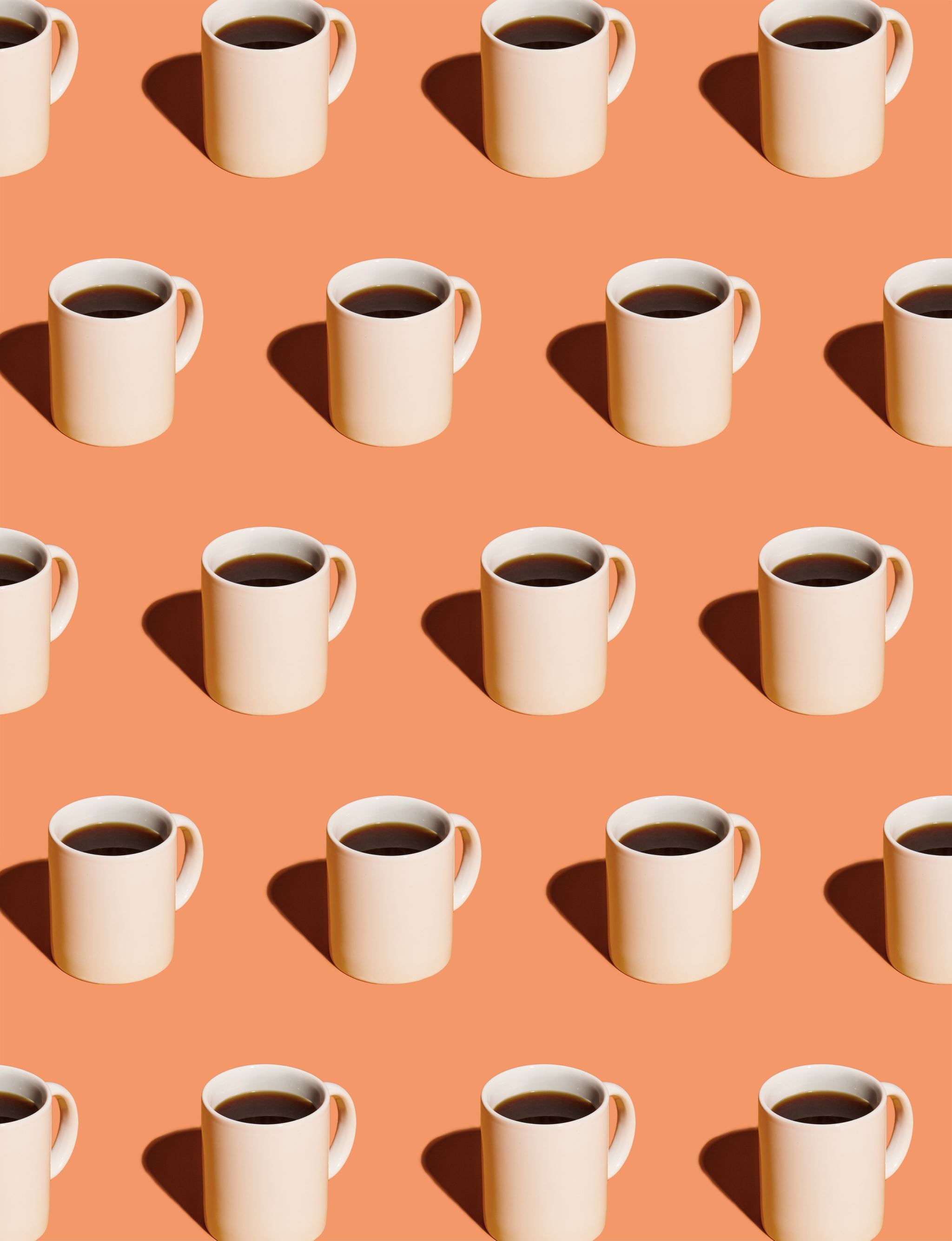 Mendive MS BandLesson Plan
Q1 – Week 8
Beginning BandQ1 W7 – September 27-October 1, 2021
Tasks of the week
Playing Test 9/31-10/1
Foot Tapping/Breathing Exercises
Mouthpiece Whole Note
Mouthpiece Tongue 4
D Concert
Eb Concert
F Concert
Perc – Free Rebound/Down Stroke/Tap Stroke/Up Stroke (Setting up Paradiddle)
Accent on Achievement #1, 2, 3
Accent on Achievement - #4, 5, or 6
Playing Test 10/7-8
Accent on Achievement - #8-13
Intermediate BandQ1 W7 –September 27-October 1, 2021
Tasks of the week
Playing Test 9/31-10/1
Mouthpiece Whole Note
Mouthpiece Tongue 4
Percussion – Free Rebound Stroke, Down Stroke, Tap Stroke, Up Stroke (Begin Paradiddle)
First 6 Notes
Bb, C, D, Eb, F and low A Concert
Accent on Achievement
#18, 19, 22 (This week)
#23, 24, 25 (Next week)
Accent on Achievement
Either #19, 23, 25
Playing Test 10/8
Accent on Achievement - #TBD
Advanced BandQ1 W7 –September 27-October 1, 2021
Tasks of the week
Playing Test 9/31-10/1
Percussion – Free Rebound Stroke/Down Stroke/Tap Stroke/Up Stroke/Paradiddle
First 6 Notes
Bb, C, D, Eb, F, and low A Concert
Warm-Up in Half Notes/Quarter Notes
Accent on Achievement
#32, 33, 34
Sight-Reading - Centurion
Accent on Achievement: one of the following
# 38, 40, 41
Playing Test 10/8
Accent on Achievement - #TBD
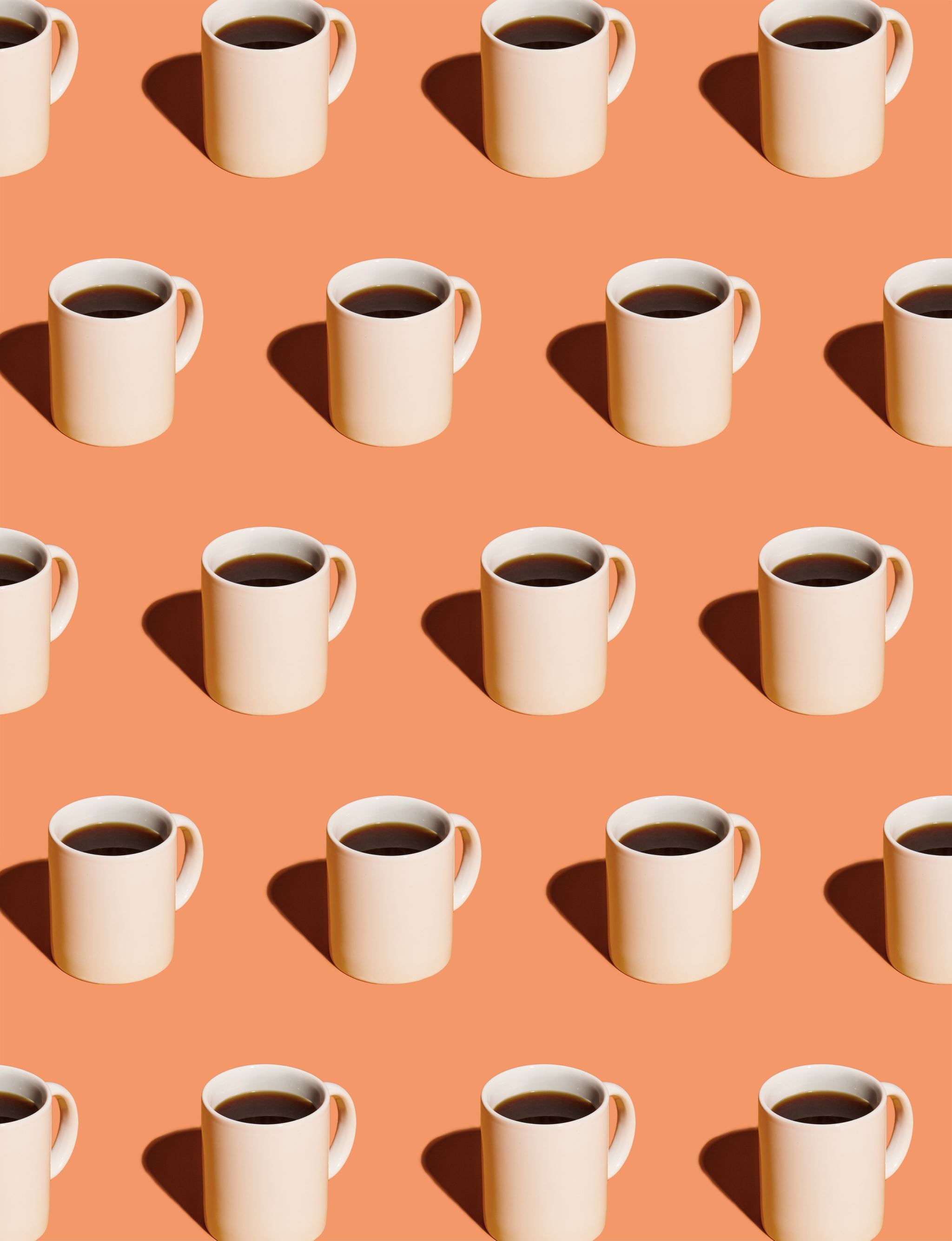 Mendive MS BandLesson Plan
Q1 – Week 7
Beginning BandQ1 W7 – September 20-24, 2021
Tasks of the week
Playing Test 9/24
Foot Tapping/Breathing Exercises
Mouthpiece Whole Note
Mouthpiece Tongue 4
D Concert
Eb Concert
F Concert
Perc – Free Rebound/Down Stroke/Tap Stroke/Up Stroke (Setting up Paradiddle)
Accent on Achievement #1, 2, 3
Accent on Achievement - #1
Percussion – Up Stroke x4
Playing Test 10/1
Accent on Achievement - #TBD
Intermediate BandQ1 W7 –September 20-24, 2021
Tasks of the week
Playing Test 9/24
Mouthpiece Whole Note
Mouthpiece Tongue 4
Percussion – Free Rebound Stroke, Down Stroke, Tap Stroke, Up Stroke (Begin Paradiddle)
First 6 Notes
Bb, C, D, Eb, F and low A Concert
Accent on Achievement
#18, 19, 22 (This week)
#23, 24, 25 (Next week)
Accent on Achievement
Either #18
Playing Test 10/1
Accent on Achievement - #TBD
Advanced BandQ1 W7 –September 20-24, 2021
Tasks of the week
Playing Test 9/17
Percussion – Free Rebound Stroke/Down Stroke/Tap Stroke/Up Stroke/Paradiddle
First 6 Notes
Bb, C, D, Eb, F, and low A Concert
Warm-Up in Half Notes/Quarter Notes
Accent on Achievement
#32, 33, 34
Sight-Reading - Centurion
Accent on Achievement: one of the following
# 34
Playing Test 9/24
Accent on Achievement - #TBD
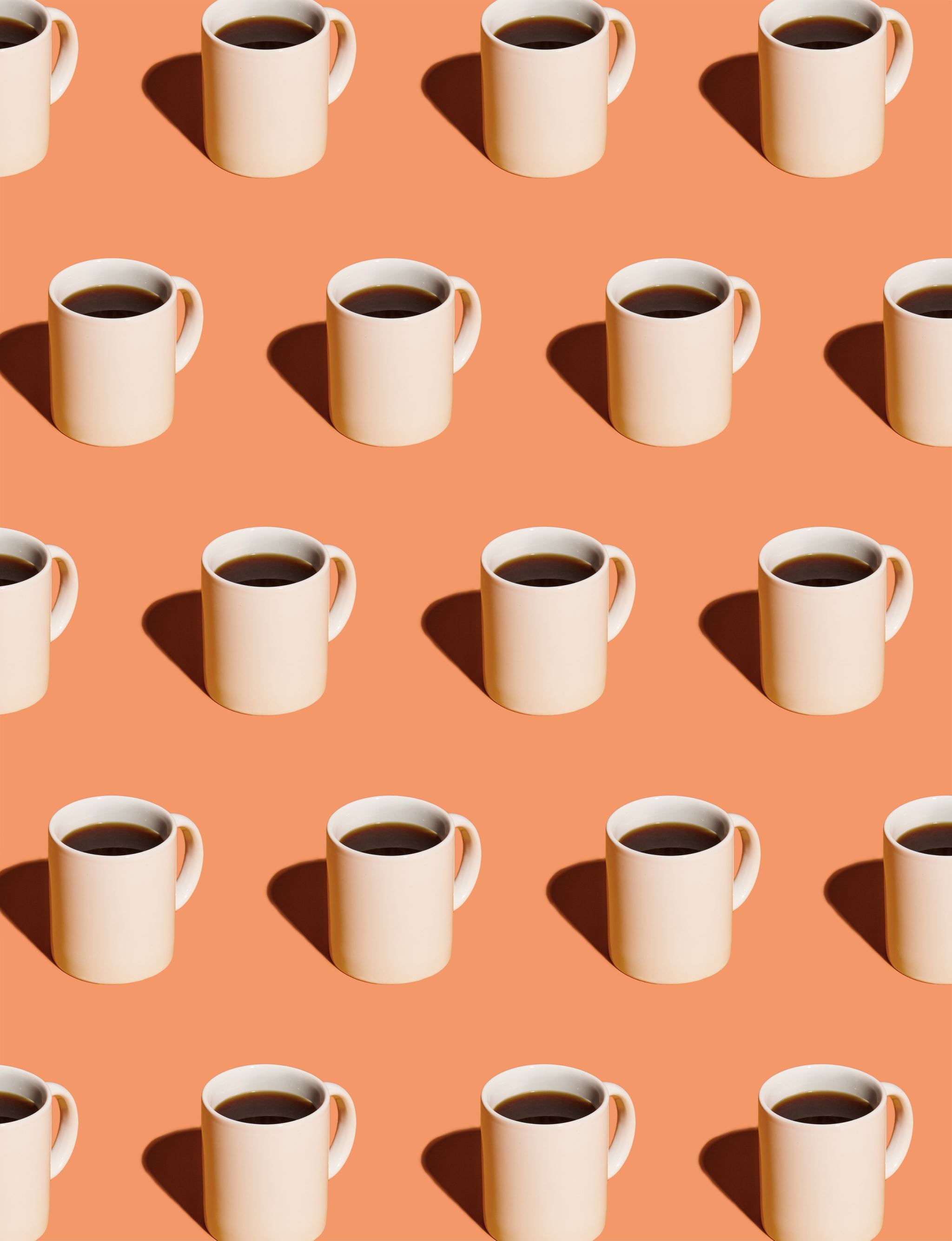 Mendive MS BandLesson Plan
Q1 – Week 6
Beginning BandQ1 W6 – September 13-17, 2021
Tasks of the week
Playing Test 9/17
Foot Tapping/Breathing Exercises
Mouthpiece Whole Note
Mouthpiece Tongue 4
D Concert
Eb Concert
F Concert
Perc – Free Rebound/Down Stroke/Tap Stroke
Accent on Achievement #1, 2, 3
D Concert – Whole Note
Percussion – Free Rebound, Down Stroke, Tap Stroke x4
Playing Test 9/24
Accent on Achievement - #1, 2, or 3
Percussion – Up Stroke x4
Intermediate BandQ1 W6 –September 13-17, 2021
Tasks of the week
Playing Test 9/17
Mouthpiece Whole Note
Mouthpiece Tongue 4
Percussion – Free Rebound Stroke, Down Stroke, Tap Stroke, Up Stroke
First 5 Notes
Bb, C, D, Eb, and F Concert
Accent on Achievement
#15, 17, 18, 19 (This week)
#22, 23, 24, 25 (Next week)
Warm-up Exercise in Half Notes
1 2 3 4 5 4 3 2 1 7 1
Percussion – Paradiddle in Quarters
Playing Test 9/24
Accent on Achievement
Either #18, 19, 22, or 25
Advanced BandQ1 W6 –September 13-17, 2021
Tasks of the week
Playing Test 9/17
Percussion – Free Rebound Stroke/Down Stroke/Tap Stroke/Up Stroke
First 5 Notes
Bb, C, D, Eb, and F Concert
Warm-Up in Half Notes
Accent on Achievement
#23, 24, 25, 27
#32, 33, 34
Accent on Achievement: one of the following
# 19, 24, 25
Test was 19 second line only
Playing Test 9/24
Accent on Achievement: one of the following
# 32, 33, 34
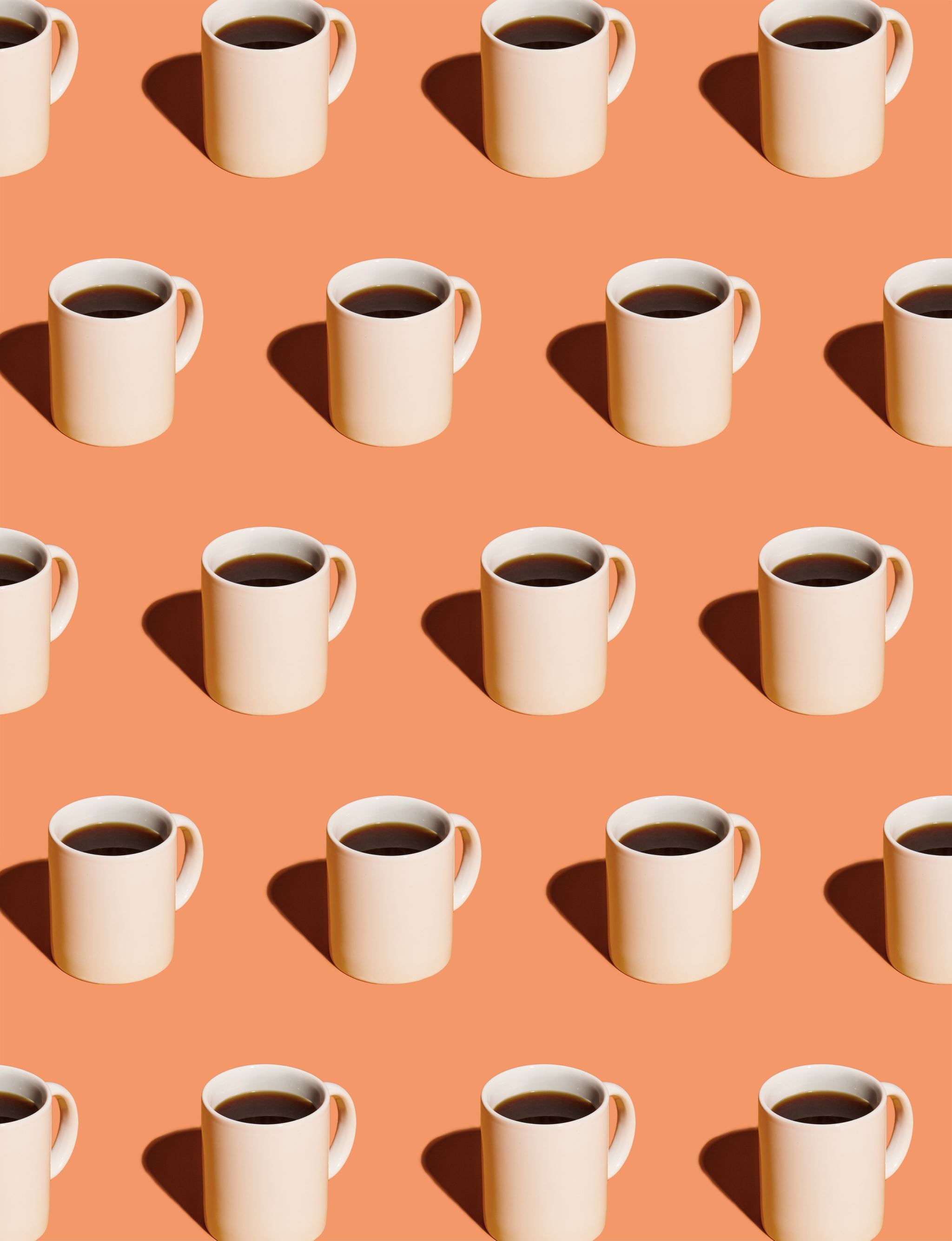 Mendive MS BandLesson Plan
Q1 – Week 5
Beginning BandQ1 W5 – September 7-10, 2021
Tasks of the week
Playing Test 9/10
Treble Clef
Bass Clef
Foot Tapping/Breathing Exercises
First Sounds
Mouthpiece Whole Note
Mouthpiece Tongue 4
D Concert
Eb Concert
F Concert
Perc – Free Rebound/Down Stroke/Tap Stroke
Tongue 4 (4 Quarter Notes)
Perc – 4 Free Rebound, Down Stroke, Tap Stroke
Playing Test 9/17
D Concert – Whole Note
Percussion – Up Stroke x4
Intermediate BandQ1 W5 –September 7-10, 2021
Tasks of the week
Playing Test 9/10
Treble Clef
Bass Clef
Mouthpiece Whole Note
Mouthpiece Tongue 4
Percussion – Free Rebound Stroke, Down Stroke, Tap Stroke, Up Stroke
First 5 Notes
Bb, C, D, Eb, and F Concert
Accent on Achievement
#8, 9, 10, 12, 13
Accent on Achievement
Any # from 10, 12, 13
Playing Test 9/17
Warm-up Exercise in Half Notes
1 2 3 4 5 4 3 2 1 7 1
Percussion – Paradiddle in Quarters
Advanced BandQ1 W5 –September 7-10, 2021
Tasks of the week
Playing Test 9/2-3
Percussion – Free Rebound Stroke/Down Stroke/Tap Stroke/Up Stroke
First 5 Notes
Bb, C, D, Eb, and F Concert
Warm-Up in Half Notes
Accent on Achievement
#17, 18, 19, 22, 23, 24, 25
Warm-up Exercise in Half Notes
1 2 3 4 5 4 3 2 1 7 1
Percussion Paradiddle in Quarter Notes
Playing Test 9/9-10
Accent on Achievement: one of the following
# 19, 24, 25
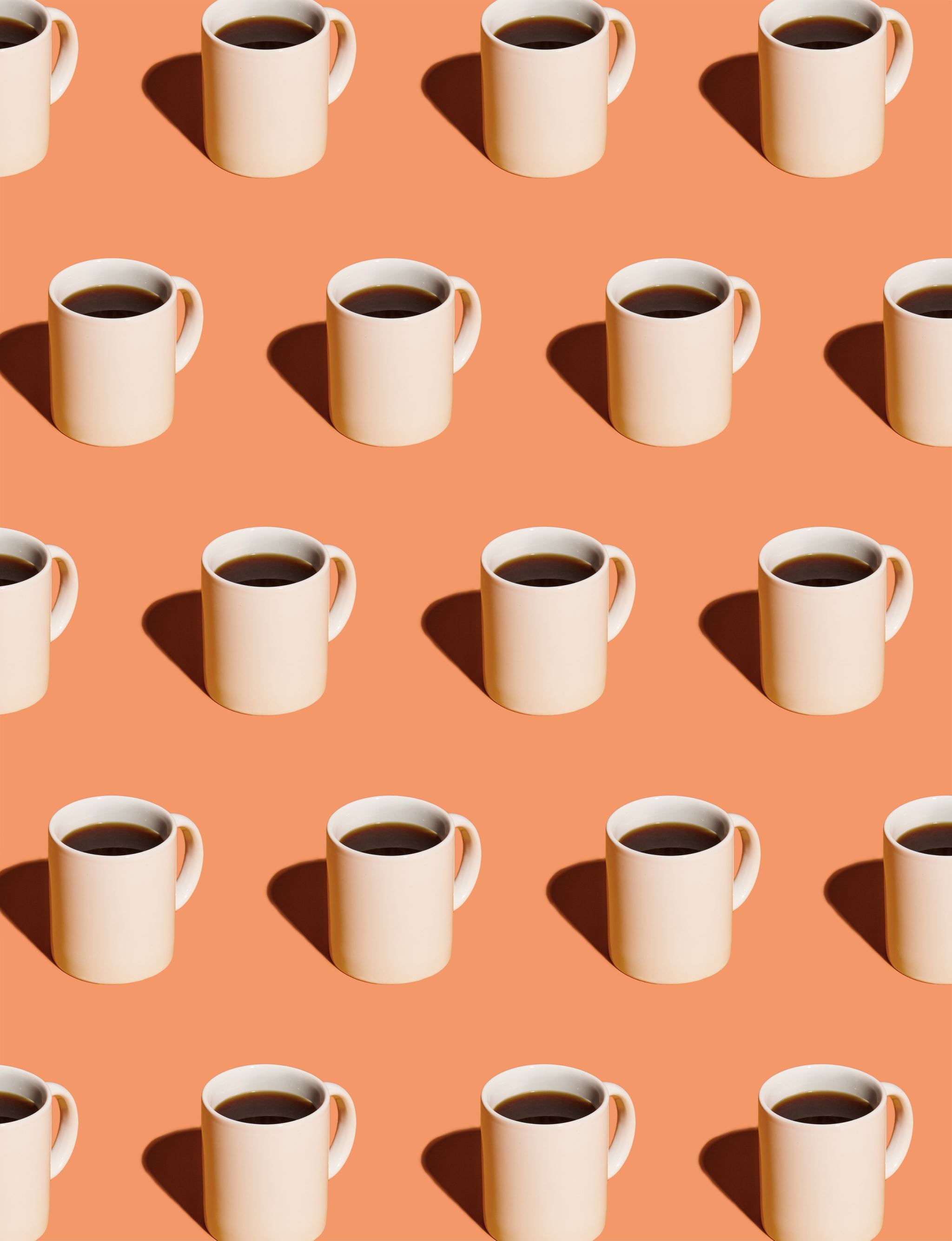 Mendive MS BandLesson Plan
Q1 – Week 4
Beginning BandQ1 W1 – August 30- September 3, 2021
Tasks of the week
Playing Test 9/2-3
Treble Clef
EGBDF
FACE
Bass Clef
GBDFA
ACEG
Foot Tapping/Breathing Exercises
First Sounds
Mouthpiece Whole Note
Mouthpiece Tongue 4
D Concert
Whole Enchilada
Foot Tapping, with breathing in for 1 count and out for 4 counts
Playing Test 9/9-10
Whole Note on the mouthpiece
Percussion – 4 free rebound strokes
Intermediate BandQ1 W1 – August 30 - September 3, 2021
Tasks of the week
Playing Test 9/2-3
Treble Clef
Bass Clef
Mouthpiece Whole Note
Mouthpiece Tongue 4
Percussion – Free Rebound Stroke, Down Stroke, Tap Stroke
First 5 Notes
Bb, C, D, Eb, and F Concert
Accent on Achievement
#1 – as far as we can go
Warm-up Exercise in Half Notes
1 2 3 4 5 4 3 2 1 7 1
Percussion – Paradiddle in Quarters
Playing Test 9/9-10
Accent on Achievement
# to be determined
Advanced BandQ1 W1 – August 30 – September 3, 2021
Tasks of the week
Playing Test 9/2-3
Treble Clef
Bass Clef
Mouthpiece Whole Note
Mouthpiece Tongue 4
Percussion – Free Rebound Stroke/Down Stroke/Tap Stroke/Up Stroke
First 5 Notes
Bb, C, D, Eb, and F Concert
Warm-Up in Half Notes
Accent on Achievement
#1 to as far as we can go
Warm-up Exercise in Half Notes
1 2 3 4 5 4 3 2 1 7 1
Percussion Paradiddle in Quarter Notes
Playing Test 9/9-10
Accent on Achievement
# TBD
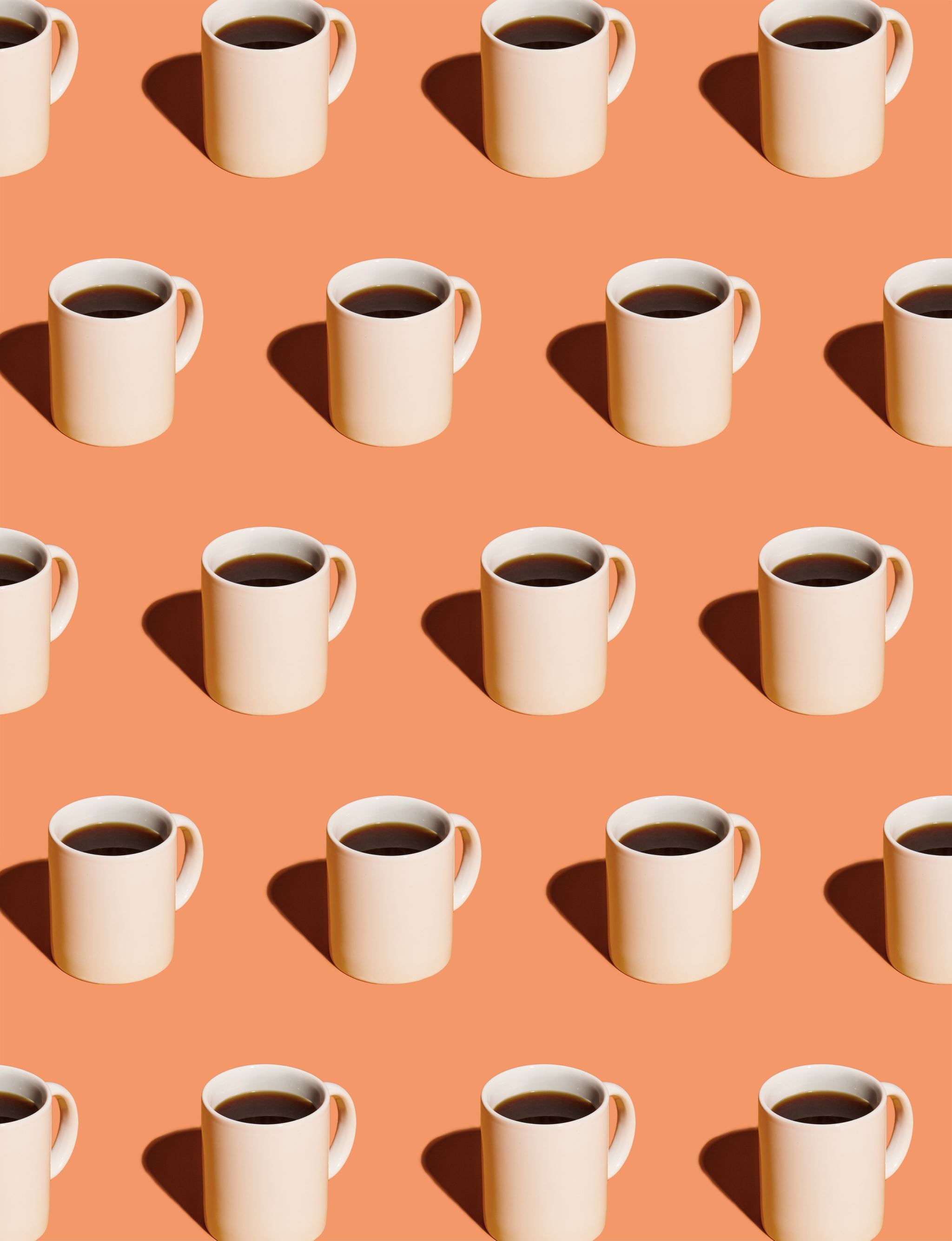 Mendive MS BandLesson Plan
Q1 – Week 3
Beginning BandQ1 W1 – August 25-27, 2021
Tasks of the week
Playing Test 8/25
Treble Clef
EGBDF
FACE
Bass Clef
GBDFA
ACEG
Foot Tapping/Breathing Exercises
Instrument Check-Out
Supply List
First Sounds
Mouthpiece Whole Note
Foot Tapping Exercise
Playing Test 9/3
Whole Enchilada
Foot Tapping, with breathing in for 1 count and out for 4 counts
Intermediate BandQ1 W1 – August 25-27, 2021
Tasks of the week
Playing Test 8/25
Treble Clef
EGBDF
FACE
Bass Clef
GBDFA
ACEG
Mouthpiece Whole Note
Mouthpiece Tongue 4
Percussion – Free Rebound Stroke
First 3 Notes
D, Eb, and F Concert
Concert F – Whole Note and 4 Quarter Notes
Percussion – 4 Down Strokes & 4 Tap Strokes
Playing Test 9/3
Warm-up Exercise in Half Notes
1 2 3 4 5 4 3 2 1 7 1
Advanced BandQ1 W1 – August 25-27, 2021
Tasks of the week
Playing Test 8/25
Treble Clef
EGBDF
FACE
Bass Clef
GBDFA
ACEG
Mouthpiece Whole Note
Mouthpiece Tongue 4
Percussion – Free Rebound Stroke/Down Stroke/Tap Stroke
First 5 Notes
Bb, C, D, Eb, and F Concert
Concert F – Whole Note and 4 Quarter Notes
Percussion – 4 Down Strokes & 4 Tap Strokes
Playing Test 9/3
Warm-up Exercise in Half Notes
1 2 3 4 5 4 3 2 1 7 1
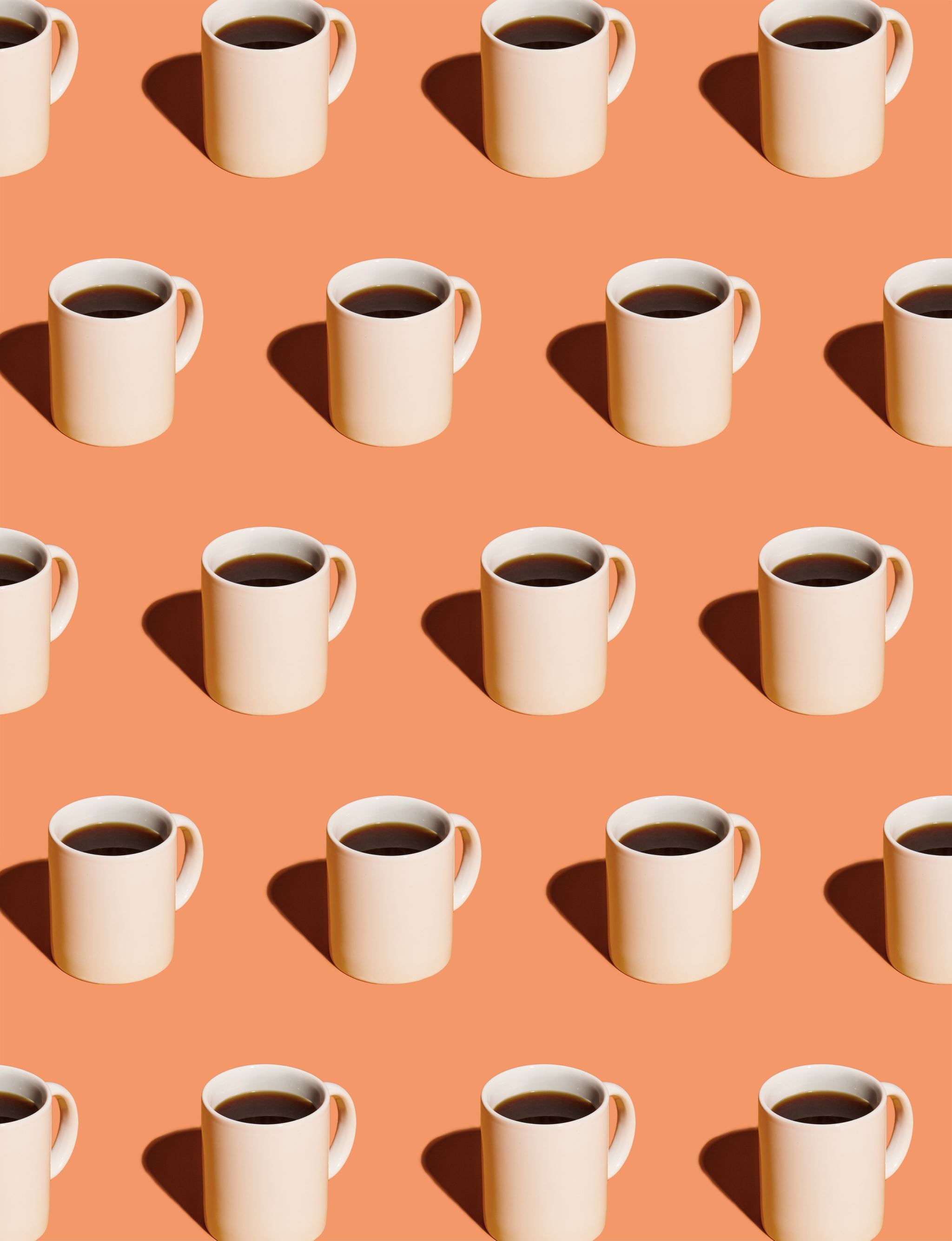 Mendive MS BandLesson Plan
Q1 – Week 2
Beginning BandQ1 W1 – August 16-20, 2021
Tasks of the week
Playing Test 8/19-20
Treble Clef
EGBDF
FACE
Bass Clef
GBDFA
ACEG
Foot Tapping/Breathing Exercises
Instrument Check-Out
Supply List
4 Step Posture
Playing Test 8/26-27
Foot Tapping Exercise
Intermediate BandQ1 W1 – August 9-13, 2021
Tasks of the week
Playing Test 8/19-20
Treble Clef
EGBDF
FACE
Bass Clef
GBDFA
ACEG
Mouthpiece Whole Note
Mouthpiece Tongue 4
Percussion – Free Rebound Stroke
First 3 Notes
D, E, and F Concert
4 Step Posture
Mouthpiece Whole Note 
Percussion – 4 Free Rebound Strokes
Playing Test 8/26-27
Concert F – Whole Note and 4 Quarter Notes
Percussion – 4 Down Strokes & 4 Tap Strokes
Advanced BandQ1 W1 – August 9-13, 2021
Tasks of the week
Playing Test 8/19-20
Treble Clef
EGBDF
FACE
Bass Clef
GBDFA
ACEG
Mouthpiece Whole Note
Mouthpiece Tongue 4
Percussion – Free Rebound Stroke
First 3 Notes
D, E, and F Concert
4 Step Posture
Mouthpiece Whole Note 
Percussion – 4 Free Rebound Strokes
Playing Test 8/26-27
Concert F – Whole Note and 4 Quarter Notes
Percussion – 4 Down Strokes & 4 Tap Strokes
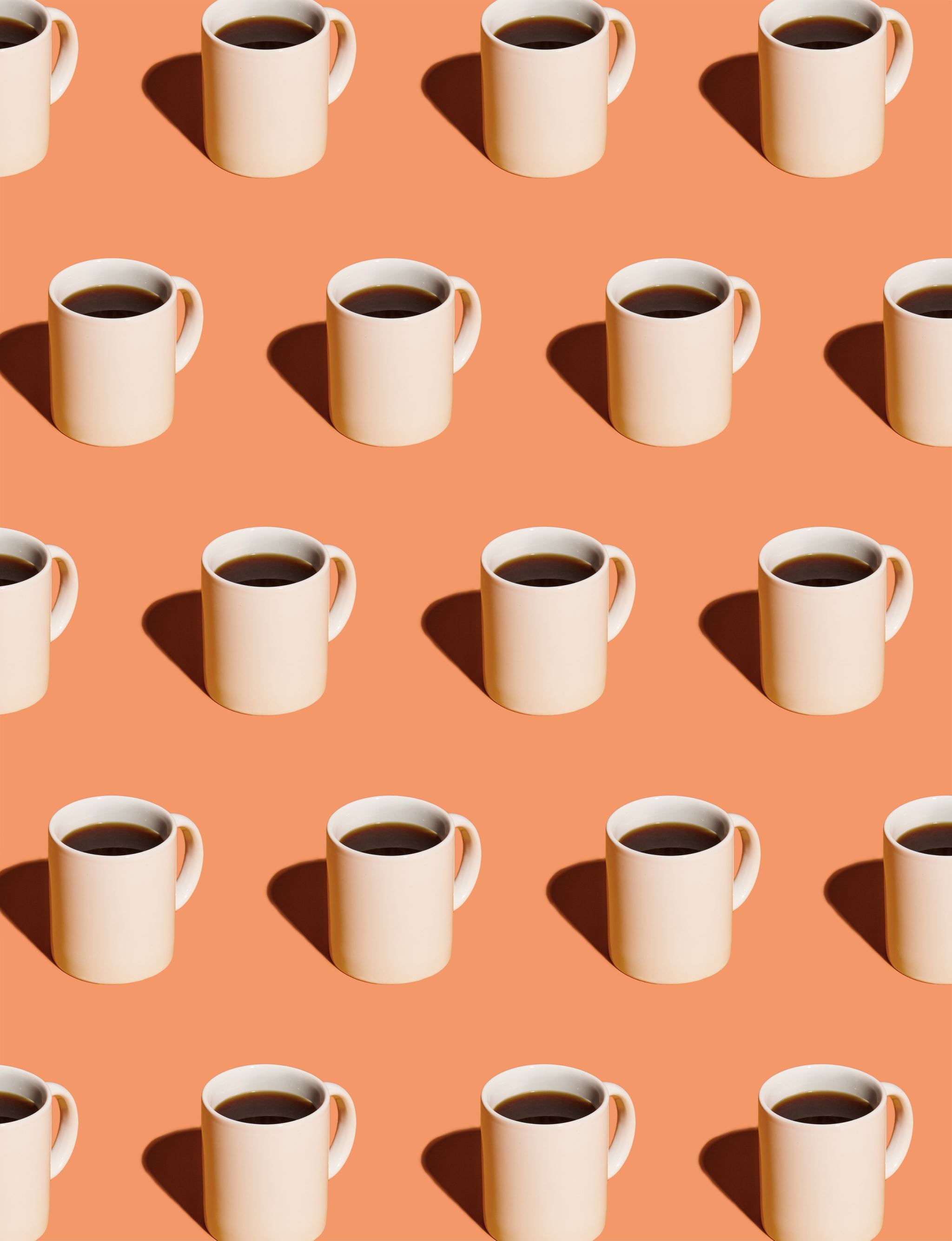 Mendive MS BandLesson Plan
Q1 – Week 1
Beginning BandQ1 W1 – August 9-13, 2021
Tasks of the week
Playing Test 8/19-20
Have a Seat
Say "Hello" to the students next to you!
Assigned Seating
Teacher Introduction
First Week of School Procedures
Class Procedures
Course Expectations
Band Website
Introduce the instruments
Be Part of the Band
Begin thinking about instrument choice!
4 step posture
4 Step Posture
Playing Test 8/26-27
Foot Tapping Exercise
Intermediate BandQ1 W1 – August 9-13, 2021
Tasks of the week
Playing Test 8/19-20
Have a Seat
Say "Hello" to the students next to you!
Instrumentation
Move to Assigned Seating
Teacher Introduction
First Week of School Procedures
Class Procedures
Course Expectations
Band Website
Supply List
Instrument Check-Out
Prepare for first Playing Test
4 Step Posture
Mouthpiece Whole Note 
Percussion – 4 Free Rebound Strokes
Playing Test 8/26-27
Concert F – Whole Note and 4 Quarter Notes
Percussion – 4 Down Strokes & 4 Tap Strokes
Advanced BandQ1 W1 – August 9-13, 2021
Tasks of the week
Playing Test 8/19-20
Have a Seat
Say "Hello" to the students next to you!
Instrumentation
Move to Assigned Seating
Teacher Introduction
First Week of School Procedures
Class Procedures
Course Expectations
Band Website
Supply List
Instrument Check-Out
Prepare for first Playing Test
4 Step Posture
Mouthpiece Whole Note 
Percussion – 4 Free Rebound Strokes
Playing Test 8/26-27
Concert F – Whole Note and 4 Quarter Notes
Percussion – 4 Down Strokes & 4 Tap Strokes